PIP – General Update Jan 25th 2017
Linac Modulator:  Testing with 7835 and beam – update talk by Matt today
Laser Notcher: Booster and seed source testing….Misc items upgrading – splicing soon?
Booster Stations 21 & 22: Update slides today
Cavity 21 & 22:  Cavity 21 being tested – not fully tested due to Reid not having time - soon?
We have one vacuum chamber on cavity 22, it leak checked good. Getting ready to put the second chamber on, just trying to get the fit up right. Next step will to put it on the mill for machining the mounting flanges. Possibly next week?

Booster BPMs:  Timing board was sent out to have the components put on it.
Alexei is back and we've been discussing what the digitizer needs to do since the way it was programmed it wouldn't give us the correct position. He is working on it now probably will be available to test mid-next week.
Booster Beam Physics:  Lots of LOCO and tune studies: continues to adjust half integer quads
Collimator:
a) Simulations for existing & alternative 2-stage coll. sys. - finished.
b) Draft studies plan for Horiz. collimation is under discussion.
c) MCR appl.(B88,38,109/110,136, etc.) being checked (pre-study).
d) Waiting for final studies (2-sage horiz. ~ 4hrs)
e) Writing of a final report being started.
1/25/2017
Perpendicular Cavity:  Received first large ferrite ring from vendor, testing of witness pieces 
Replacement Cavities:  Recent work to build a improve parallel bias cavity – delivery fall ’17
	Agreed upon basic cavity design – working to finalize drawings/heating – RLS work
	Investigated thermal issues – added cooling ring on stem
	Working on final drawings, preparing to order windows and center casting.  Ferrite order for an additional 55 low mu ferrites signed.

Shielding Assessment:  Shielding panel submitted documents to ES&H HQ – signed by Cossairt – now in the hands of AD safety.
2
Presenter | Presentation Title
1/25/2017
Upcoming/recent events….
Want to push beam studies: LOCO and collimators!
Up against shielding limit
Recycler/MI at full power – more flux for other users 
Budget issues may arise due to changes in DOE – will likely impact PIP and schedule….
PMG Nov 2nd
1. PIP Quarterly Report (20’) – Bill P.
2. Goals and Strategy for the 2017 Accelerator Shutdown (20’) – Cons G.
3. Status of Preparations for g-2 (20’) – Jerry A.
Shutdown may start in June and go through Sept….
Talks
Keith – Shielding
Tom – Replacement cavity prototype 
Reid – cavity 21 test results
3
Presenter | Presentation Title
1/25/2017
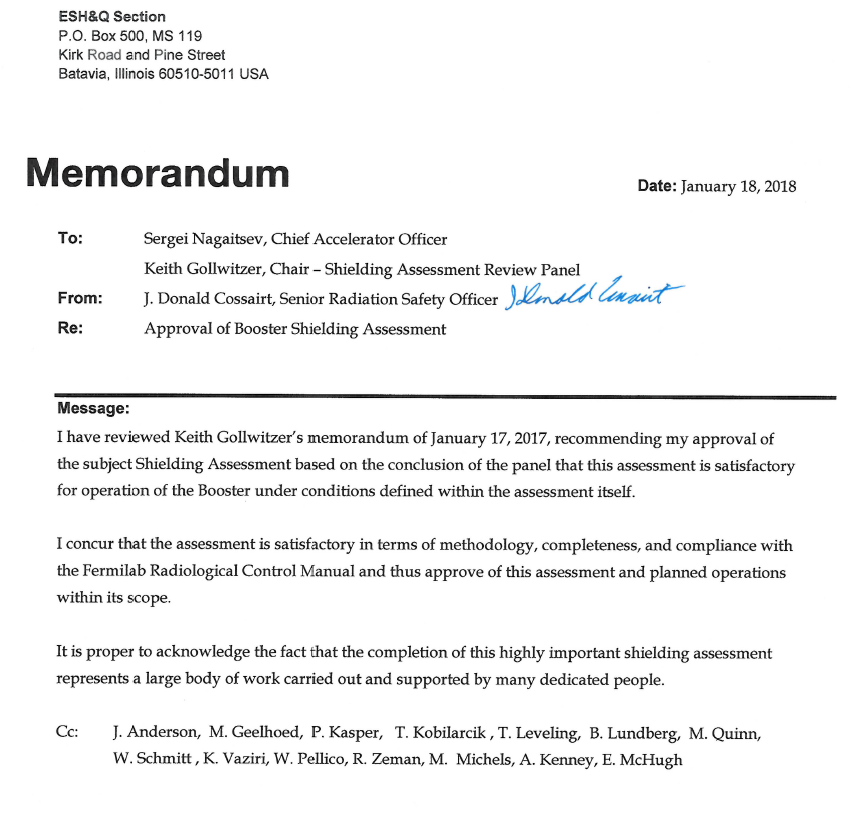 4
Presenter | Presentation Title
1/25/2017